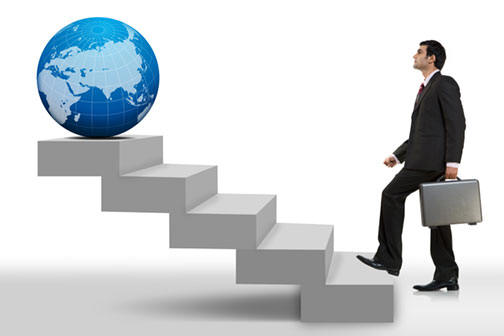 خطوات التخطيط
اسم المادة: إدارة وتخطيط تربويedu 316
أستاذ المادة:  د.غادة        منسي
المحاور الرئيسية
خطوات التخطيط التعليمي.
البيانات والمعلومات المطلوبة للتخطيط التعليمي.
المشكلات والتحديات التي تواجه عمليات التخطيط التعليمي.
التخطيط وتقنيات التعليم.
خطوات التخطيط التعليمي
1/ مرحلة تحديد أهداف .
2/ مرحلة وضع إطار الخطة
3/ مرحلة إقرار الخطة
4/ مرحلة التنفيذ.
5/ مرحلة المتابعة والتقويم
1/ مرحلة تحديد أهداف الخطة .
1. وضع مجموعة من الأهداف  العامة مستمدة من بيئة المجتمع وسياسة الدولة.
2. تحديد الأهداف العملية بدقة  حيث أنها تصف اتجاه سير العملية التعليمية .
3. أنها  تحدد الأساليب الواجب أتباعها
1/ مرحلة تحديد أهداف الخطة .
يجب أن تراعي أهداف الخطة ما يلي :
أ) صياغتها بدقة في جمل عامة .
ب) ظهورها بشكل اتجاهات واضحة في صور رقمية أو كمية.
ج) تعبيرها عن الواقع وتكون قابلة للتحقيق.
د) التناسق والتكامل.
2/ مرحلة وضع إطار الخطة .
تتضمن هذه المرحلة الإجراءات التالية :
1-تقويم أوضاع نظام التعليم وحصر مشكلاته من أجل تحقيق الأهداف .2-صياغة الاحتياجات في ضوء الإمكانيات المتاحة والمتوقعة.3-تحديد الأسس ومعدلات سياسة القبول ومعدلات نموها في كل مراحل التعليم .4-وضع برنامج مفصل وشامل لما يجب إحداثه من تطور في نظم ومؤسسات التعليم .5-التنسيق بين مشروعات زمانيًا ومكانيًا لتجنب التضارب أو الازدواج .6-تحديد الزمن والتكلفة ومصادر التمويل .7-دراسة الاحتمالات المتوقعة في تنفيذ الخطة .
3/ مرحلة إقرار الخطة .
بعد وضع الصورة النهائية لمشروع الخطة يتم عرضها على السلطة التشريعية أو مجلس الشورى لإقرارها تمهيداً لاعتمادها من جانب السلطة المختصة.
4/ مرحلة التنفيذ.
1.وجود جهاز مركزي للتخطيط على درجة عالية من الكفاءة .
2.إعداد خطة متكاملة وفقا لمعايير موضوعية .3.المتابعة المستمرة لتنفيذ وتقييم ما تحقق وفقا للبرنامج الزمني المحدد والواجبات والمسئوليات الملقاة على وحدات التنفيذ .4.تهيئة كل مكونات النظام التعليمي لتنفيذ الخطة .
5.حشد القوى المنفذة والعمل على تعديل أنماط سلوكها .6.سرعة اتخاذ الحلول المناسبة العاجلة للمشكلات التي تعترض التنفيذ .7.إمكان تعديل بعض الأهداف والوسائل على المستوى التنفيذي كلما دعت الحاجة إلى ذلك .8.تنمية المسئولية وبناء مستويات مختلفة من الخبرة للمنفذين .
4/ مرحلة المتابعة والتقويم .
أنواع المتابعة :1-متابعة التنفيذ للتعرف على منجزات وأداء الأفراد والبرامج بما يضمن تنفيذ نصيبها من الخطة .2-متابعة جهاز التخطيط لتعديل الخطة أو الإجراءات التنفيذية وتغيير السياسات بما يضمن تحقيق أهداف الخطة .
البيانات والمعلومات المطلوبة للتخطيط التعليمي
البيانات والمعلومات تكون مجملة غالبا أو حسب الحاجة ومنها ما يحتاجه المخطط التربوي  مرة واحدة في السنة ومنها ما يحتاجه في صورة تقارير دورية مثل تقارير متابعة المشروعات كما يحتاج التخطيط بمستوياته المختلفة إلى بيانات ومعلومات من خارج النظام التعليمي (بيانات سكانية وبيانات عن القوى العاملة وبيانات عن المؤسسات التعليمية وبيانات عن الطلاب وهيئات التدريس وبيانات عن التعليم غير النظامي ).
المشكلات والتحديات التي تواجه عمليات التخطيط التعليمي
1-نقص البيانات والإحصائيات الأساسية للتخطيط التعليمي .
2-ندرة الخبراء والأفراد المدربين على التخطيط التعليمي .
3-القصور في كفاءة التنظيمات والأجهزة المسئولة عن التخطيط التعليمي .
4-تغير الظروف والأحوال قبل الانتهاء من إعداد الخطة أو أثناء تنفيذها .
5-قلة المخصصات المالية لتنفيذ الخطة التعليمية .
المشكلات والتحديات التي تواجه عمليات التخطيط التعليمي
6-القصور في أساليب التنبؤ والدراسات المستقبلية .
7-انخفاض الوعي التخطيطي بالمجتمع .
8-عدم قناعة القيادات العليا بالتخطيط التربوي في بعض الأحيان .
9-وجود ثقافة مقاومة للتغيير داخل المؤسسة التعليمية وفي المجتمع المحيط .
التخطيط وتقنيات التعليم .
1-الاطلاع على واقع مشكلات التربية .
2-التحكم الالي ودقته في تحديد الاحتياجات والأسبقيات في التعليم من منظور واقعه وتطوراته وتوقعات المستقبل .
3-إتاحة فرص اختيار الاتجاهات المناسبة لمعالجة المشكلات بما يتناسب مع ظروف البيئة .
4-تنظيم البيانات وتخزينها واسترجاعها بيسر وسهولة .
5-سهولة تحرك الخطة نحو المستقبل بأقل أخطاء تقديرية لحساب الاحتمالات أو التوقعات .
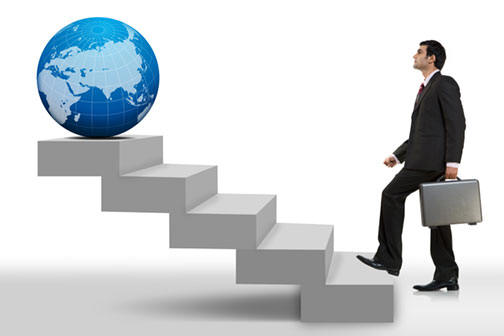 النهاية
مع تمنياتي لكن   بالتوفيق
أستاذ المادة / غادة منسي